近江の地酒おもてなし推進店制度　概要
令和５年10月1日募集開始
近江の地酒おもてなし推進店制度とは
「近江の地酒でもてなし、その普及を促進する条例」で定める、近江の地酒を活用した食文化を広め
る活動に御協力いただける、近江の地酒を取り扱われているお店の皆さまを「近江の地酒おもてなし推進店」として登録する制度です。
　登録後は、近江の地酒の普及に御協力いただき、当協議会では登録店の周知や普及活動を
支援します。
※登録期間は、登録日から翌年度の３月３１日までとします。登録期間後は、年に１度、
　継続の意思を確認したうえで登録を更新します。
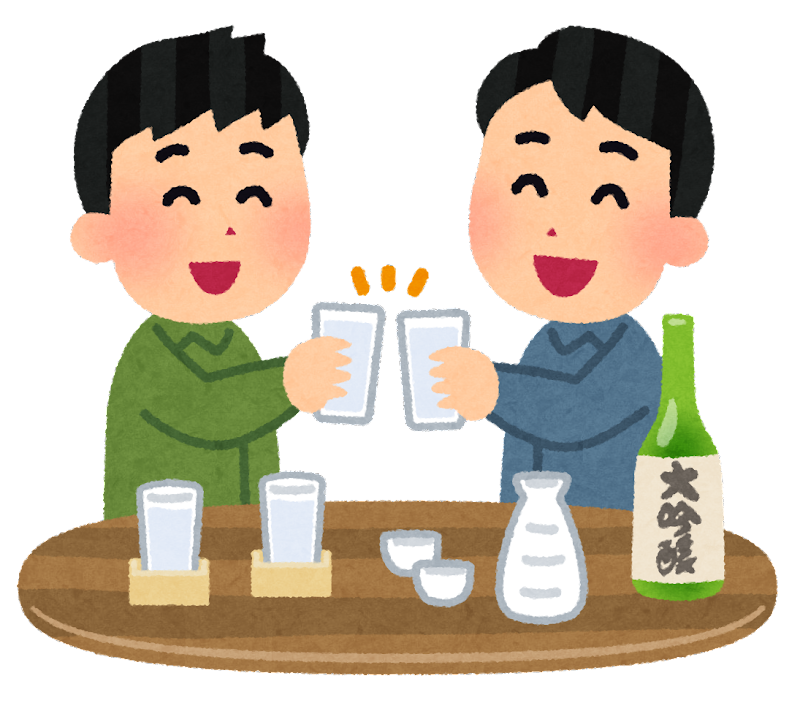 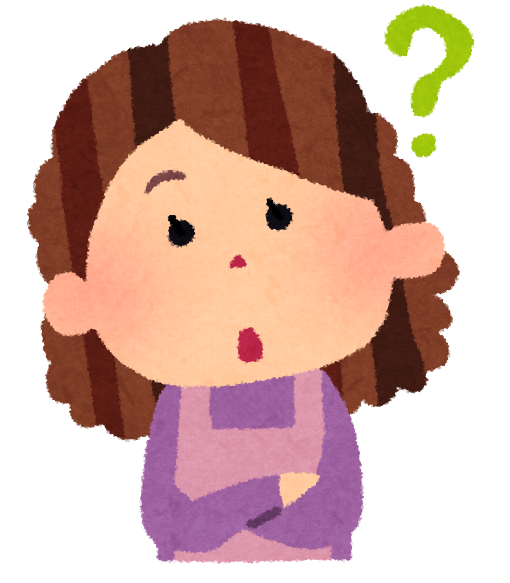 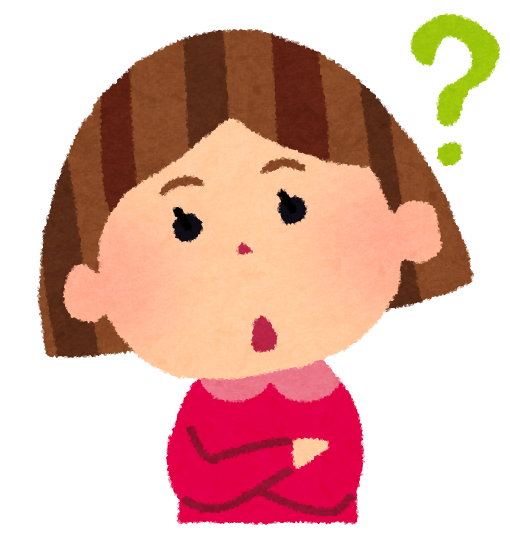 登録したお店は何をすればよいの？
登録するメリットは？
お店の情報を滋賀県のHPに掲載します

登録店だとわかるステッカーを
掲示いただけます

登録店向けのセミナーなどに
御参加いただけます

本登録で「おいしがうれしがキャンペーン」に同時に登録ができ、「滋賀のおいしいコレクション」のお店検索に掲載します
近江の地酒の提供など魅力発信

近江の地酒を積極的に利用した
おもてなし活動

地酒を中心とした滋賀の食文化への
理解を深める取組
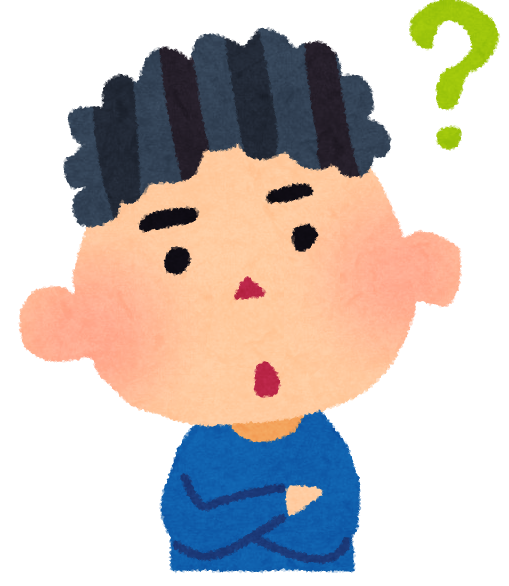 詳細はこちら
「おいしがうれしがキャンペーン」とは・・・
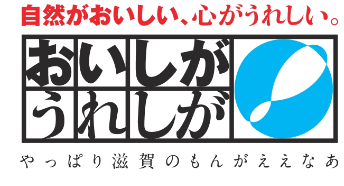 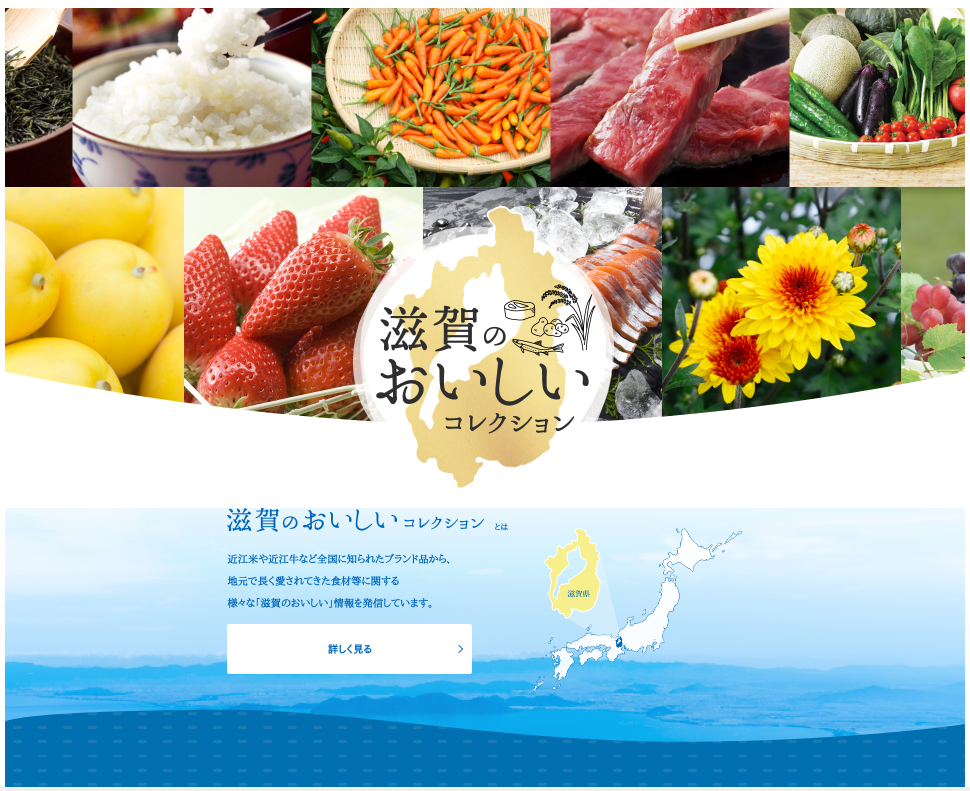 滋賀県が取り組む、地元で生産された食材を地元で消費する「地産地消」を推進する運動で、おおよそ１，６００以上の飲食店や小売店等が登録しています。
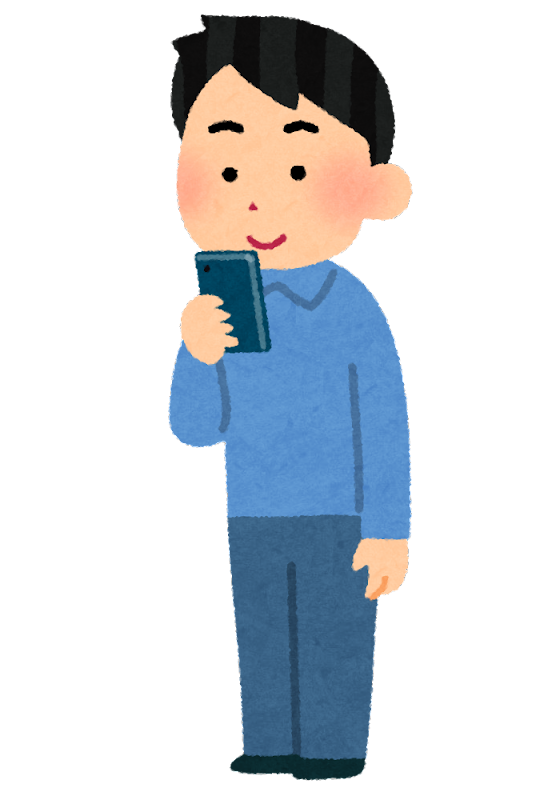 このキャンペーンに登録すると、目印となるロゴマーク（上図）の使用やPR資材提供などの特典があります。
【担当部署】
滋賀県農政水産部みらいの農業振興課（077-528-3891）
近江の地酒おもてなし推進店登録の流れ
５
４
３
１
２
おもてなし推進店として
活動
しがネット受付サービス（右記QRコード）から
登録してください。

※別紙様式の登録
申請書（紙）またはメールでも登録可能
です。
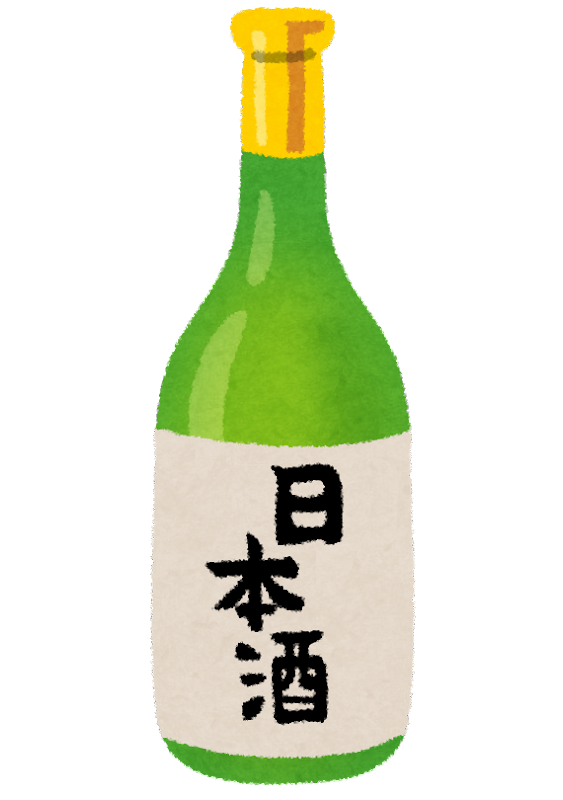 登録店には、協議会から登録通知書および広報ツール（登録ステッカー）を送付します。
近江の地酒もてなし普及促進協議会事務局にて、申請内容を確認します。
登録完了
QRコード

※準備中
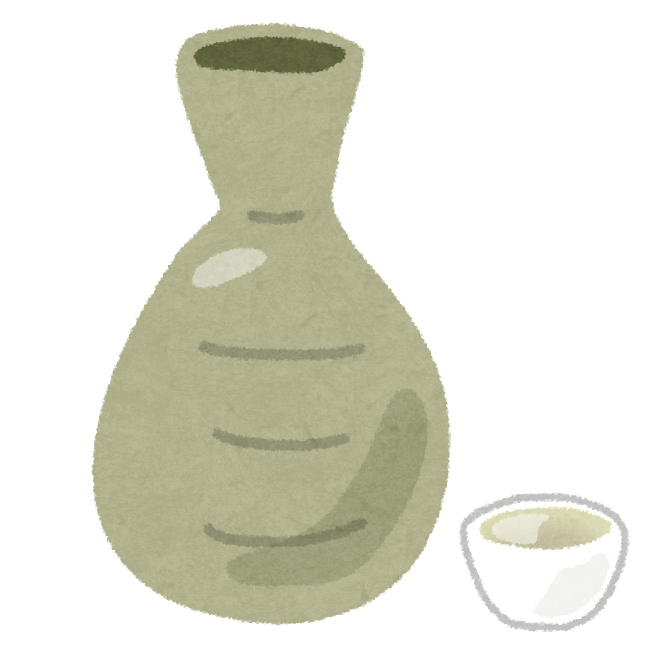 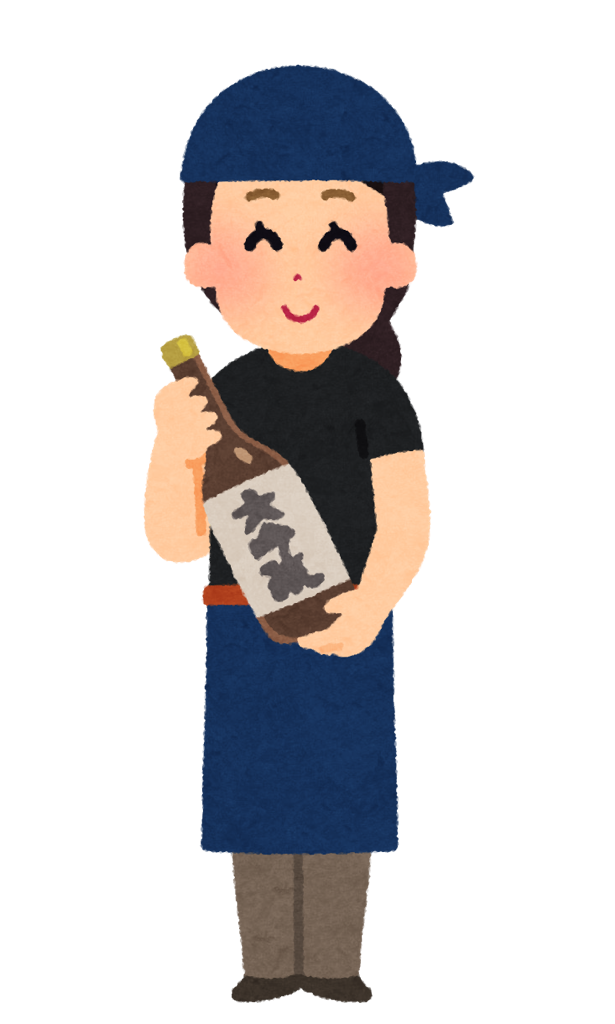 登録手続きはこちらから
近江の地酒を取り扱うお店は幅広くご登録いただけます。
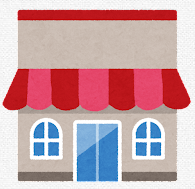 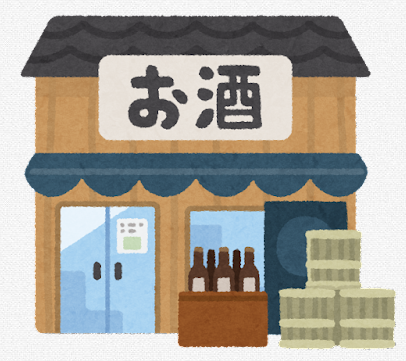 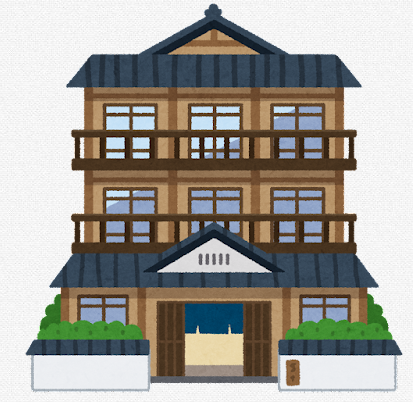 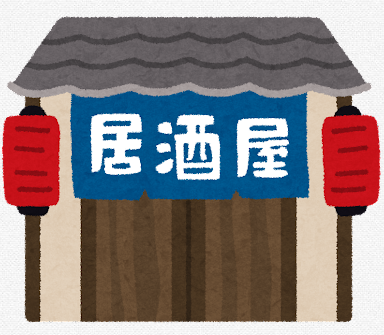 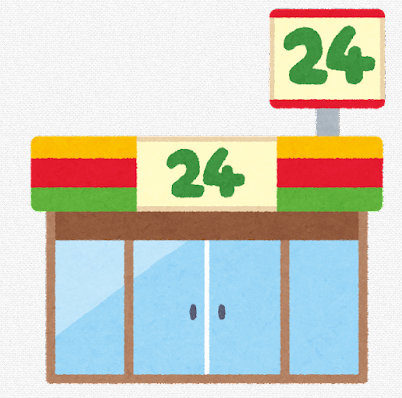 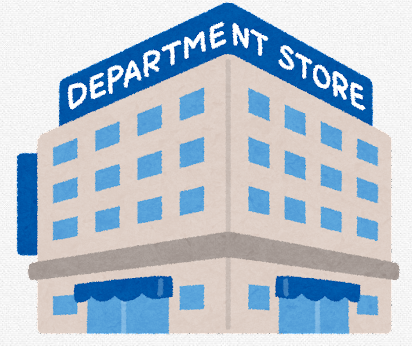 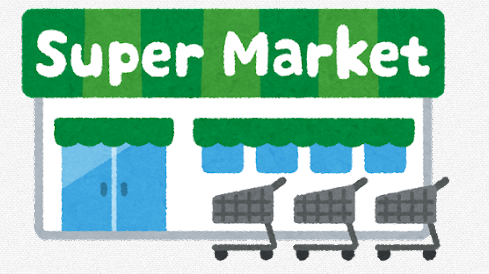 宿泊施設
コンビニ
居酒屋
百貨店
酒販店
スーパー
飲食店
ぜひ「近江の地酒おもてなし推進店」にご登録いただき、一緒に近江の地酒を盛り上げましょう！
【連絡先】近江の地酒もてなし普及促進協議会（滋賀県商工観光労働部観光振興局内）　
住所：大津市京町四丁目1番1号  TEL:077-528-3743  Mail：ff0001@pref.shiga.lg.jp
9